Figure 1 3D rendering of the brain COMPARE maps used to generate SPARE-AD scores that distinguish healthy controls ...
Brain, Volume 135, Issue 1, January 2012, Pages 170–180, https://doi.org/10.1093/brain/awr277
The content of this slide may be subject to copyright: please see the slide notes for details.
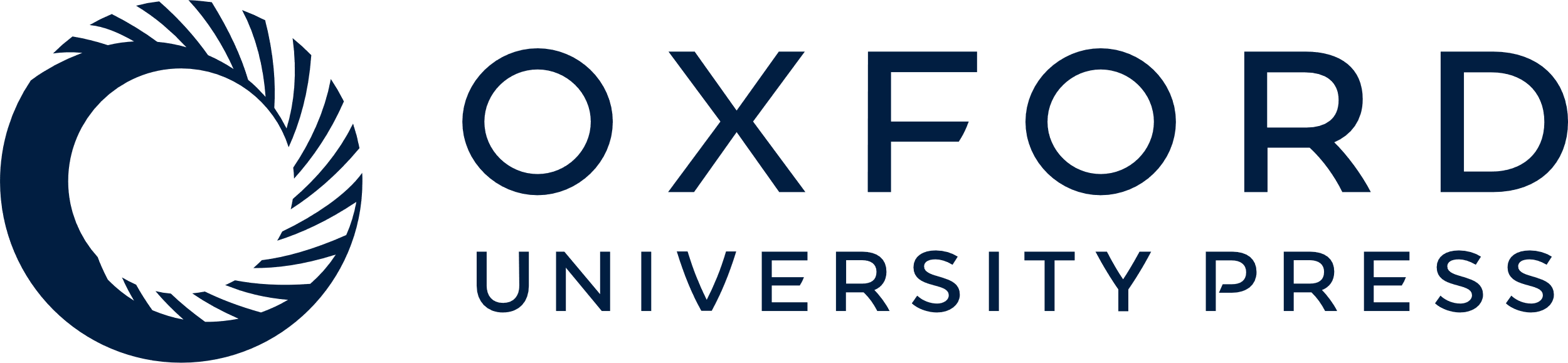 [Speaker Notes: Figure 1 3D rendering of the brain COMPARE maps used to generate SPARE-AD scores that distinguish healthy controls from patients with Alzheimer's disease. (A) Entire brain, (B) medial tempral lobe and (C) hippocampus. The colour scale is graded (low to high) based on significance for that region/pattern in the COMPARE classification.


Unless provided in the caption above, the following copyright applies to the content of this slide: © The Author (2011). Published by Oxford University Press on behalf of the Guarantors of Brain. All rights reserved. For Permissions, please email: journals.permissions@oup.com]